Talegjenkjenning
Følg mal i lommeveileder og opprett ny standardtekst.
- Assistanse og støtte fra EPJ-rådgiver
1
Epikrisemal i Doculive
Skrive selv:
Opprett epikrise på pasienten
Velg riktig opphold
Klikk deg inn i skrivefeltet (wordeditor)
Velg innholdsmal

Navigere i felt med 
nedtrekksmeny:

Pasienten skrives ut til:
Stå bak kolon (:) med markøren 

Trykk Alt og pil til høyre,velg fra liste som kommer opp, og du drar
med deg valget inn i dokumentet.
Velger du feil, stå med markør bak valgetdu tok og trykk Alt og pil venstre, da fårdu opp listen og kan velge på nytt.
.
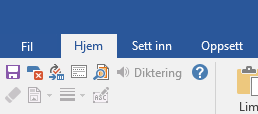 .
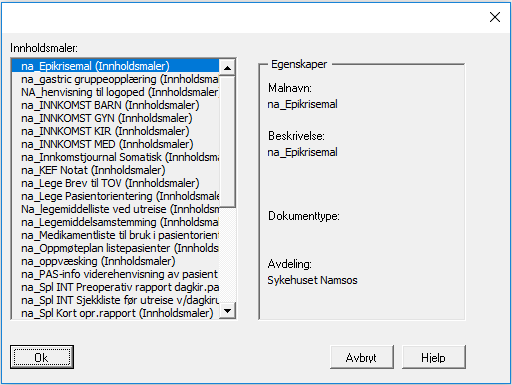 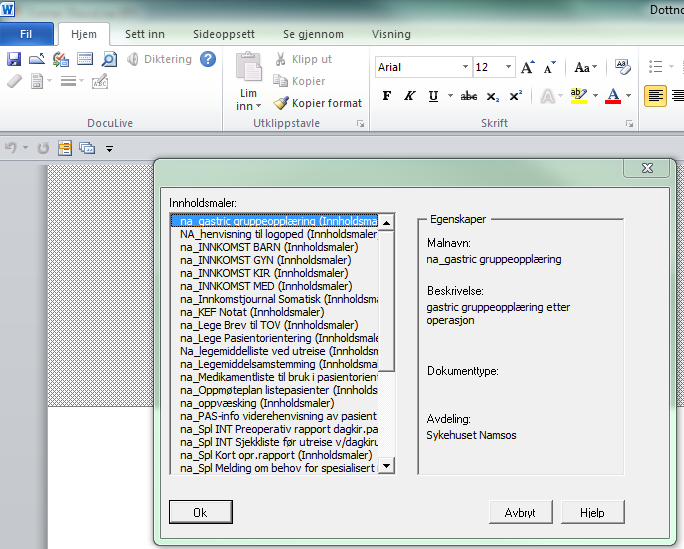 Legemiddelliste ved utreise - mal
3